Perinatal Depression
Rubin Aujla, MD MPH
Clinic director, MUSC Women’s reproductive behavioral health clinic
Assistant Professor, MUSC Department of Behavioral health
I have nothing to disclose
Objectives
Diagnosis
Prevalence  
Risk factors
Maternal, fetal, newborn and child impact 
Treatment 
Referral to WRBH Clinic
PPD vs PMAD
PPD: Postpartum Depression

PMAD: Perinatal Mood and Anxiety Disorders
Depression, Anxiety, OCD, PTSD/trauma, Bipolar, Psychosis, Eating disorders, ADHD…
Substance Use disorders
Perinatal loss, infertility
Perinatal Depression
Episode of Major Depressive Disorder (MDD)
Same Specifiers… with anxious distress
Additional Specifier: in perinatal/postpartum setting 

 Pregnancy 
 Postpartum 
4 wks vs 1 yr after delivery
Peripartum Depression Onset Varies Across Guidelines
Perinatal Depression is the most common complication of childbirth
Screening in Pregnancy and Postpartum
EDPS: review item 10; Score 10/13 +
PHQ-9: review item 9; Score 10 +
Risk Factors for Perinatal Depression
History of Depression, Anxiety 
Prior to or during pregnancy 
Stressful Life Event/Neonatal Diagnosis 
Traumatic Birth
NICU Admission 
Poor Marital/Partner Relationship
Poor Social Support
Low Socioeconomic Status 
History of Traumatic Experience(s) 
Domestic Violence, Childhood Sexual Abuse
Potential Impact of Untreated Depression
Patient
Obstetric/Fetal
Child Development
Suicide
Suicide (especially in combination with drug OD) is the leading cause of perinatal mortality

Is strongly associated with depressive symptoms, however, can be associated with other mood/anxiety disorders, substance use, etc

3.3% of women hospitalized with a postpartum psychiatric illness complete suicide
Passive vs Active Suicidal Ideation (SI):
Passive SI
		“Are you having thoughts about just wanting to go to sleep and not waking 	up?”

Active SI with a plan
		“Have you thought of ways that you would end your life? If so, how?” 
		“Have you started preparing to do that?”
		“Do you have the means to do that?” (e.g., access to gun, pills etc.)
Impact on Intimate Partner Relationship
PPD increases the risk for 
Problems in relationships
PPD precedes problems/conflict in relationship
Paternal depression 
25-50% of men whose partners have PPD
2.5 times more likely in individual whose partners have PPD
Obstetric/Fetal Impact
Poor Self-care, Nutrition & Prenatal Care 
 Alcohol, Drugs and Nicotine Use
 Nausea, Vomiting, Hyper-emesis
 Spontaneous miscarriage 
 Pre-eclampsia 
 Unplanned C-section 
 Preterm Birth (higher risk with depression severity)
 Low Birth Weight (higher risk with depression severity)
 Lower APGAR scores
In comparison to children of parents without PPD, children of parents with PPD are significantly more likely to:
Risks of Untreated Perinatal Depression:
Patient
 Poor health habits 
 Relationships 
 Severity of illness/Suicide

Obstetric/Fetal 
 C-section 
 LBW (OR 1.96)
 PTB (OR 1.56)

Child Development  
Less likely to breastfeed
Child Development:
Sleep, mother-infant bonding, communication, cognition, fine motor, behavioral, academics, psychiatric
Treatment:
Cognitive Behavioral Therapy, Interpersonal Psychotherapy
Medications (Antidepressants)
Brain Stimulation: rTMS
Zulresso IV infusion 

Bright Light Therapy, Yoga, Exercise, Mindfulness, Acupuncture, Omega 3 Fatty Acids, Group Therapy
AntidepressantsRisks in pregnancy
PTB – 3 day shorter gestational age
LBW – 75 grams (2.6 ounces) lower birth weight
NAS
PPHN
Neonatal Adaptation Syndrome (NAS)
~ 30% of newborns exposed to SSRIs
Onset after delivery, peak 2-3 days
Symptoms short-term, full recovery by 2 weeks postpartum  

Symptoms:
Irritability, tremors, jitteriness, muscle tone
Trouble feeding, agitation, respiratory distress and poor sleep
Less common: abnormal posturing and shivering 
Rare: seizure
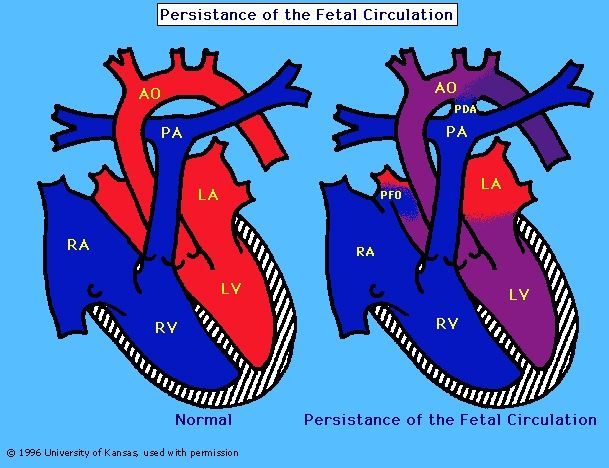 Persistent Pulmonary HTN of the Newborn (PPHN)Persistence of Fetal Circulation
Population rate: 1-2/1000
Risk with SSRI’s: 3/1000
Mortality Rate: 6-12%
SSRI & Miscarriage Risk
SSRI & Malformation Risk
Once controlling for confounders, no clinically increased significant risk for malformation

No consistent malformation that stands out 

Exception: Paxil: Black Box warning for risk for cardiac malformation
Additional potential SSRI Risks:
Apgar Score? <1/2 point 

Autism spectrum? Non-significant risk once controlling for confounders including maternal mental illness

Child Development: Slightly lower psychomotor scores on Bayley Scales of Infant Development, however resolved with age
In comparison to children with in-utero exposure to SSRIs, children exposed to SSRIs are NOT more likely to demonstrate differences in…
Risk vs Risk Summary
Risks of Perinatal Depression: 
Women
 Poor health habits 
 Relationships 
 Severity of illness/Suicide
Obstetric/Fetal 
 C-section 
 LBW (OR 1.96)
 PTB (OR 1.56)
Child Development  
Less likely to breastfeed
Child Development:
Sleep, mother-infant bonding, communication, behavior, academics, cognition, fine motor, psychiatric
Risks of Perinatal SSRI Use:
 
Women

Obstetric/Fetal 
LBW/SGA
Cardiac Malformations/Paxil
PTB (OR 1.24-1.53)
PPHN (3/1,000)
NAS (30%) 

Child Development  
Delayed motor and control development, but resolved with age
Zulresso (Brexanolone / Allopregnanolone):
FDA approved for postpartum depression
MDD, severe, in postpartum setting (up to 1 year postpartum)

Positive allosteric modulator of GABA’s action at GABA A

Exclusion Criteria includes but not limited to bipolar d/o, psychosis and certain medical conditions

NOT a treatment for acute SI
Zulresso (Brexanolone / Allopregnanolone):
Process starts with a WRBH clinic intake… 
If meets criteria and patient interested, scheduled for more in-depth screening 
Insurance 
Inpatient admission at MUSC
Continuous 3 day IV infusion with monitoring
Patient can be on antidepressants, can be breastfeeding
Antidepressants and Breastfeeding
Overall, antidepressants are considered compatible with breastfeeding

 - L level: level of human research
 - Relative Infant Dose (RID): ideally <10% 
 - Greater exposure in utero than via breastmilk 
 - Resource: Hales “Medications & Mother’s Milk” (book, website)
How to Refer to WRBH Clinic if you are not an MUSC Provider:
To refer a patient:
	WRBH Clinic Phone Number: (843) 792-9419

For a provider-to-provider phone consult:
	(843) 792-6667 (792-MOMS)
How to Refer to WRBH Clinic from with MUSC:
“Amb Referral to Behavioral Health Walk-In Cannon”
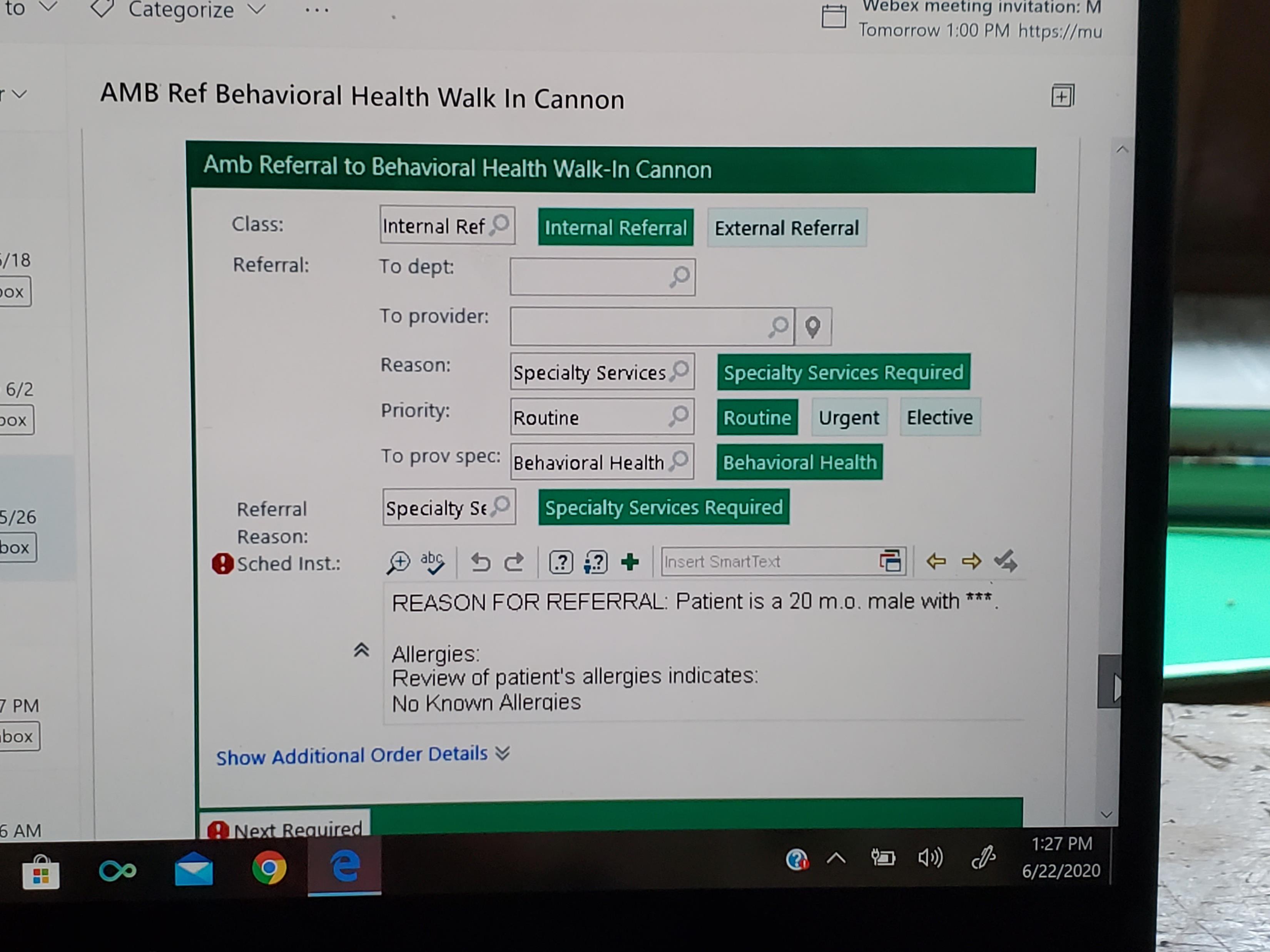 How to Refer Pregnant Patients with Opioid Use Disorder:
Patient or Provider can text/call the MOMs Phone:

(843) 614-9510
Thank youQuestions?aujlar@musc.edu